COMMUNICABLE DISEASES 101 FOR SCHOOL HEALTH
Presented by Nebraska ICAP
Presenters
Daniel Brailita, MD 
Assistant Professor in Infectious Diseases, UNMC
Associate Medical Director, NE ICAP; lead MD School Program
Public Health, Community Infection Prevention and Management, Telehealth 
Chris Cashatt, BSN, RN, CIC
Infection Preventionist Specialist with 36 years of experience in Infection Prevention,  Case Management, and Quality Control, Critical Care Nursing 
Lead IP School Program
Josette McConville, RN,CIC
Infection Prevention Specialist experienced in Ambulatory Care, Acute Care, Employee Health, and Clinical Education.
IP School Program
No Disclosures
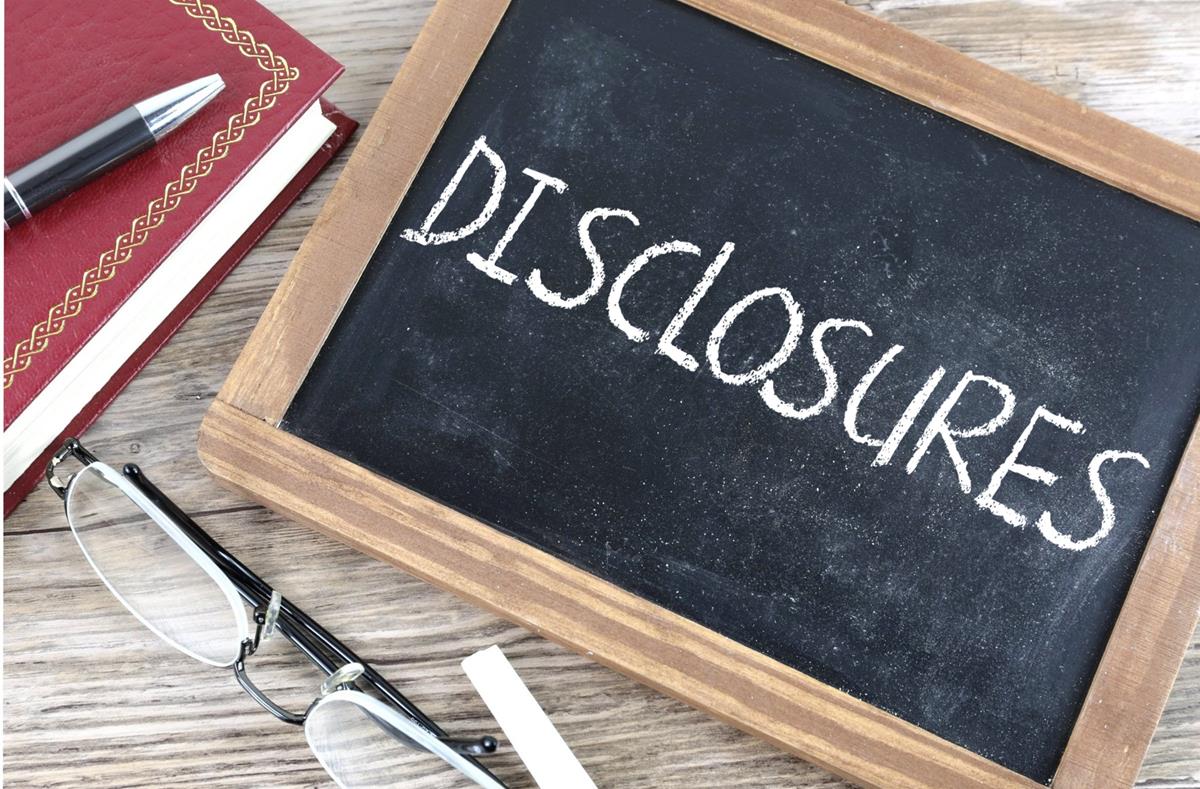 This Photo by Unknown author is licensed under CC BY-SA.
Nebraska Infection Control Assessment and Promotion Program (ICAP)
[Speaker Notes: NE ICAP has been providing infection control and prevention assistance to a variety of facilities since 2015. NE ICAP is expanding to schools and  Infection control and prevention trained nurses and physicians provide assessments to facilities that request them. NE ICAP is a non-regulatory organization that provides free and confidential assessments .They provide an outside eye that may help to improve on interventions that have already been put in place.]
Nebraska ICAP School Initiative Goals
NE ICAP is a non-regulatory agency and provides assessments and resources at no cost to participating facilities.
LEARNING OBJECTIVES
1. Understand what a reportable disease is and define an outbreak in a school setting

2. Describe how schools report communicable diseases to Nebraska public health departments

3. Recall three instances of communicable disease in school settings and appropriate mitigation steps
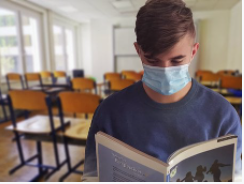 What is Infection Prevention & Control in Schools
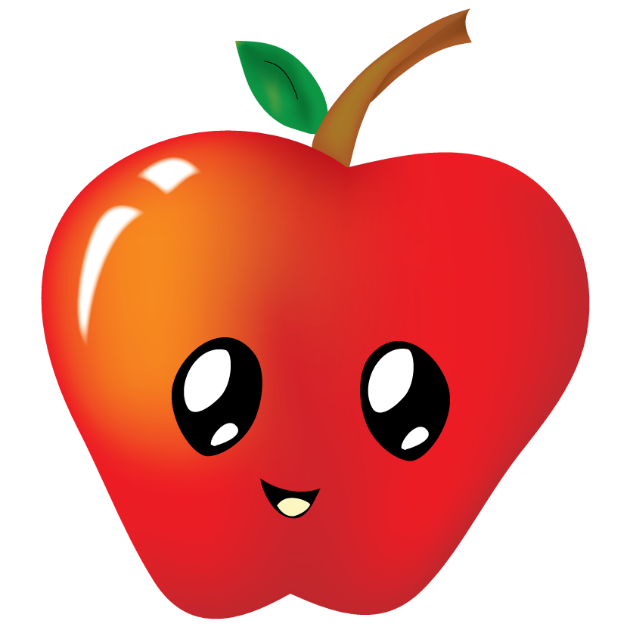 [Speaker Notes: NE ICAP has developed a School based infection prevention assessment tool to evaluate each individual school on each of these categories. These are the domains that are included in the assessment. NE ICAP is a non-regulatory agency that will make recommendations for improvement and work with schools to increase and strengthen their infection control/prevention strategies within the boundaries of each individual district. Our goal is to provide a resource for schools giving them access to experts in the fields of infection prevention.]
DHHS TITLE 173 Communicable Diseases
Title 173 Ch 1 (nebraska.gov)
Communicable Disease
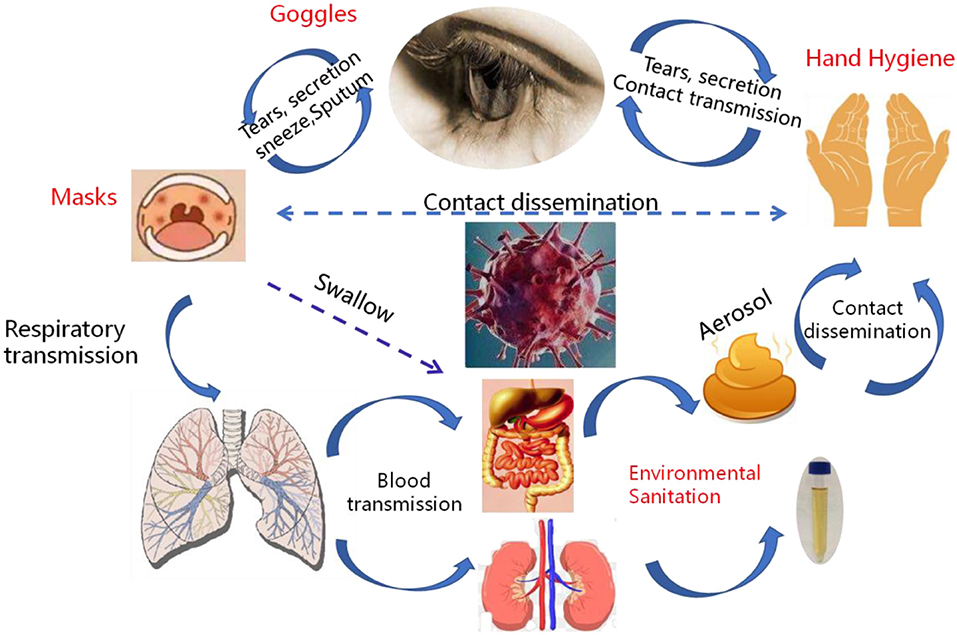 An illness due to an infectious or malignant agent, which is capable of being transmitted directly or indirectly to a person from an infected person or animal through the agency of an intermediate animal, host, or vector, or through an inanimate environment.
Title 173 Ch 3 (nebraska.gov)
This Photo by Unknown Author is licensed under CC BY
Reportable Communicable Diseases
Title 173 Ch 1 (nebraska.gov)
[Speaker Notes: Reportable means required to report.]
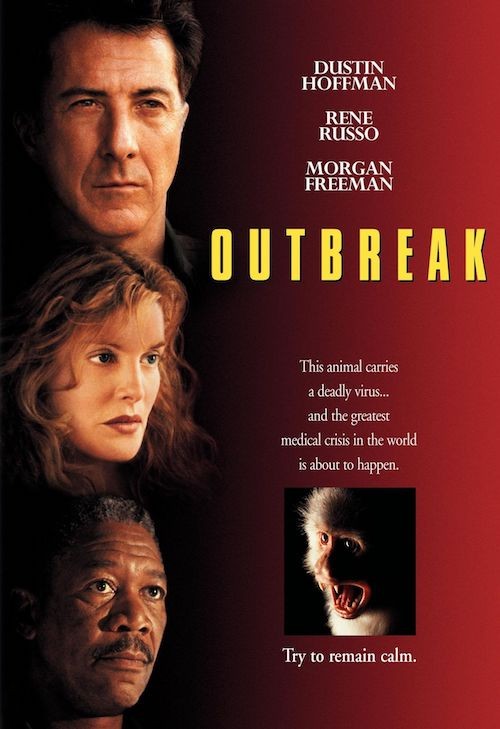 Outbreak Defined
The occurrence of one or more case of an illness of similar nature in persons of a community, institution, region, or other geographically defined areas which is clearly in excess of normal expectancy.
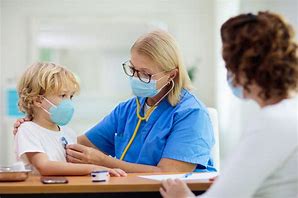 Title 173 Ch 3 (nebraska.gov)
This Photo by Unknown Author is licensed under CC BY-SA-NC
[Speaker Notes: An outbreak may be one case or more than what is normal for you. Tracking instances of contagious disease for your facility becomes important to know when it is more than your “norm”. I would love to hear from our audience on how they track illness’s in their facility. What kind of tools do you utilize?]
How Do We Know it's an Outbreak
Foodborne Illness Outbreak Detection

Routine surveillance interviews 
Some outbreaks are detected through routine surveillance activities that include interviewing all persons who are diagnosed with a reportable disease. An investigation is initiated when multiple cases report a common exposure, such as eating a common food item, eating at a common restaurant, or having contact with an identical water source, daycare, or school. 

Reports of suspected foodborne illness 
  DHHS receives reports of suspected foodborne illness from the general public through local health departments 
  Healthcare providers may report suspected foodborne illness outbreaks if they see an unexpected number of patients with gastrointestinal illness.
   Restaurants, daycare providers, schools, and health care facilities (i.e., hospitals, long-term care facilities) may also report outbreaks to LHD.
Outbreak Definitions- Detailed
Epidemic refers to an increase, often sudden, in the number of cases of a disease above what is normally expected in that population in that area. 

Outbreak carries the same definition of epidemic but is often used for a more limited geographic area. 

Cluster refers to an aggregation of cases grouped in place and time that are suspected to be greater than the number expected, even though the expected number may not be known. 

Pandemic refers to an epidemic that has spread over several countries or continents, usually affecting a large number of people.
Examples of OutbreaksMeasles cases in 2022
As of February 3, 2022, a total of zero measles cases have been reported.
https://www.cdc.gov/measles/cases-outbreaks.html
R0 number of Pediatric Contagious Illnesses if NO Immunization
Not all Outbreaks are Immediately Visible...
AFM- Acute Flaccid Myelitis in Children

- As of February 10, 2022, there have been 28 confirmed cases in 2021 out of 59 reports of patients under investigation (PUIs) and no confirmed cases in 2022 out of 3 PUIs.
There have been 678 confirmed cases since CDC began tracking AFM in August of 2014. CDC has been thoroughly investigating cases since that time. Increases in  AFM cases, mostly in young children, in 2014, 2016 and 2018.
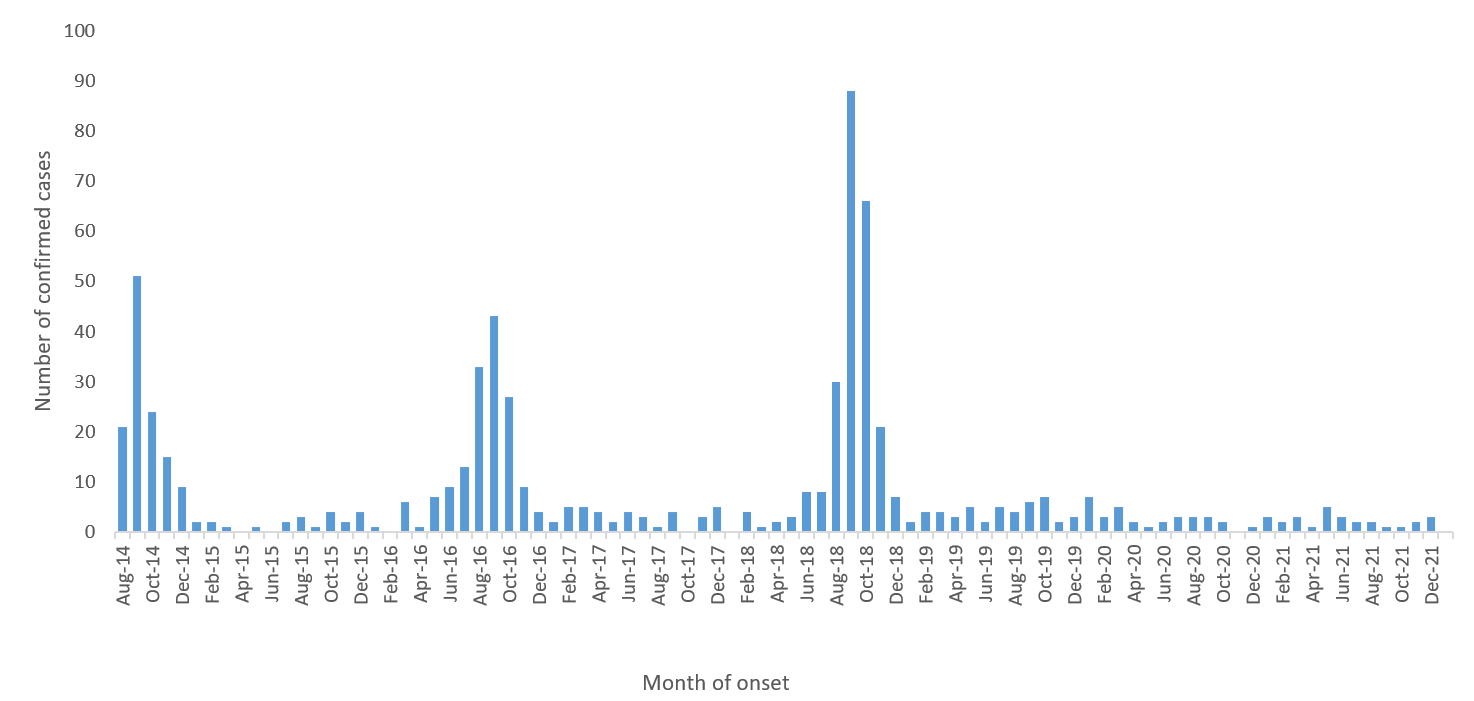 https://www.cdc.gov/acute-flaccid-myelitis/cases-in-us.html
Who is required to report communicable disease
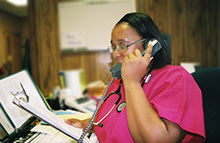 Title 173 Ch 3 (nebraska.gov)
SCHOOL NURSE RESPONSIBILITY
Title 173 Ch 3 (nebraska.gov)
[Speaker Notes: Whoever acts in the capacity of a school nurse (health para) Reporting can escalate a case to the health department and lets them know when they need to bring others in to help.  Families who may have kids going to different schools. May be other cases that your school is not aware of. Brings it to the attention of the public health department.]
Reporting 101
When a school nurse or individual acting in the capacity of a school nurse identifies a case or suspected case of a reportable disease, she/he must report case to the local health department or the DHHS Division of Public Health.
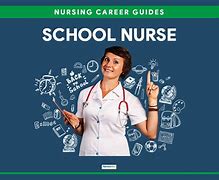 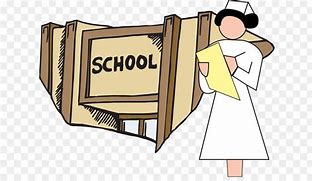 Surveillance
[Speaker Notes: Surveillance is a way to track the number of cases of each type of illness that schools encounter every year.  Lab identified diseases are reported directly through electronic reports to DHHS. This would be the entire list of diseases in chapter 1 of Title 173.]
DHHS School Surveillance Weekly Form
Please return form to:  Name __________________________
Fax: _______________ Phone: ___________________ Email: ___________________
Name of School: __________________ School District: __________________________
County: ______________
Name of School Contact Person: ________________________________
Phone Number (______) __________________________
Please indicate the school type. Please check all that apply. 
□ Primary   □ Elementary   □ Intermediate   □ Middle / Junior High   □ High / Senior High 
Reason for school closure (please circle):    Holiday	Weather	Illness		
Other (please describe) __________________________
Date of Closure: __________________ Expected Return Date: ____________________
Total Enrollment (please circle): Same     Change     If changed, new enrollment:  ______
Total Faculty (please circle):       Same     Change     If changed, total faculty:        ______
Date of Report (month/day/year):  _______________
[Speaker Notes: With small numbers, trends are difficult to track on your own.  DHHS does not require schools to report weekly, but reporting an outbreak immediately is required. This form can be found under the “flu” tab at DHHS,  Flu Information For Schools. DHHS and local public health departments monitor rates of school absenteeism, as part of the School Illness Absenteeism Surveillance Program. Rates above 11% indicate transmission of illness and show that illness is transmitting in both the schools and community. Report weekly to LHD. Your LHD is responsible to update the information on the Guardian system and to notify DHHS of  any outbreaks or school closings.]
What Does The LHD Do With The Information
Communicable disease and other conditions that pose a threat to public health.
STD’s
Hepatitis
TB
Chicken Pox
Influenza
Determine exposures to vulnerable individuals.
Contact Tracing
Notify exposed individuals of exposure
Monitor Treatment
TITLE 173 Chapters 1 & 3
[Speaker Notes: Infectious diseases can pose a serious problem for immunocompromised individuals.  Many diseases, if left untreated, can lead to severe illness. The public health department will contact infected individuals to determine the seriousness of the disease and possible exposures. They will then perform contact tracing and follow up with individuals who may have been exposed. The identity of the individuals are kept private to provide confidentiality.]
WHAT INFORMATION IS NEEDED TO REPORT
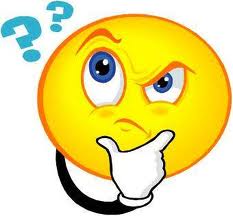 Suspicion of a contagious disease

Signs and Symptoms observed

Contact information if requested by your local health department
[Speaker Notes: Does not have to be confirmed by a physician to report]
NE ICAP:  Table of Communicable Diseases
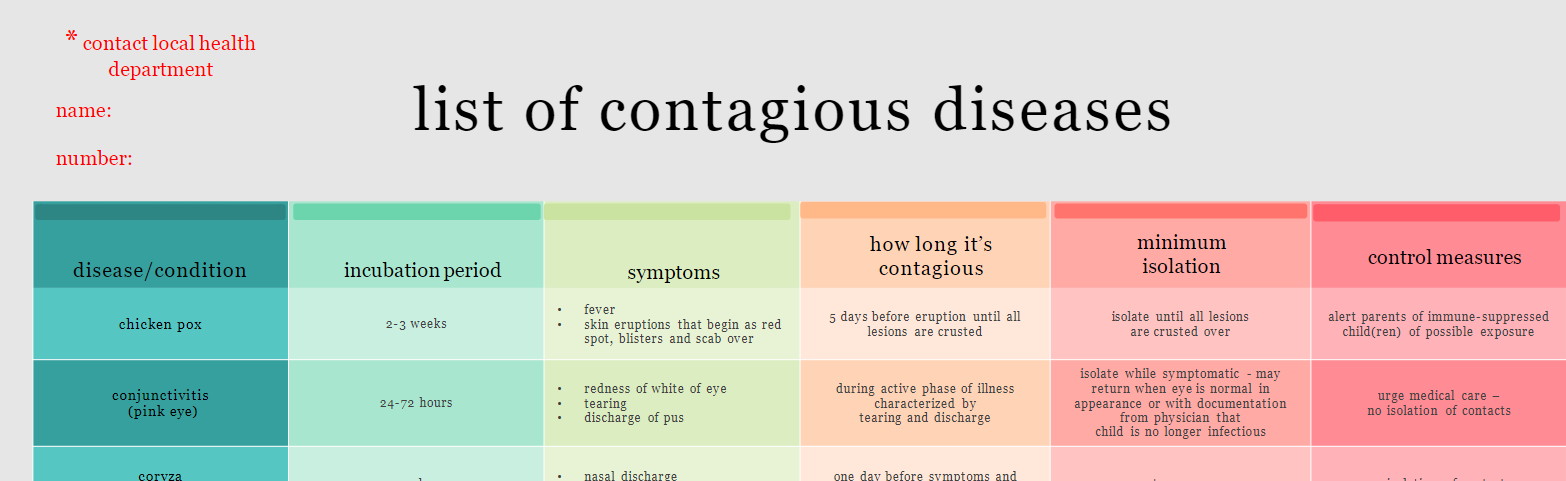 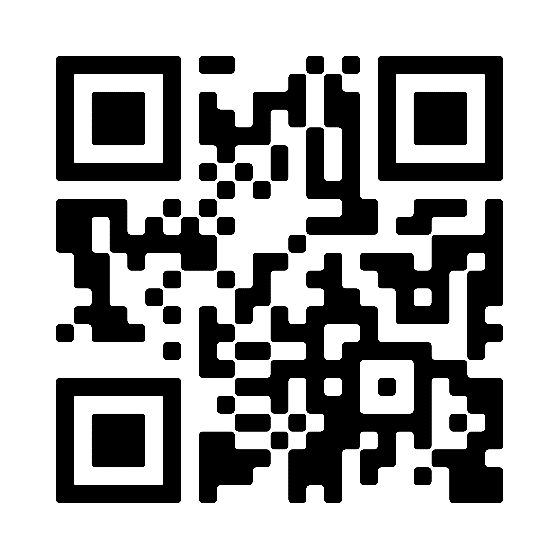 [Speaker Notes: Chapter 3 of Title 173 has a list of the most, commonly seen, reportable diseases in schools in Nebraska. Included on the list is the incubation period, symptoms of illness, infection period, and minimum isolation periods and control methods.]
REPORT IMMEDIATELY TO YOUR LOCAL HEALTH DEPARTMENT
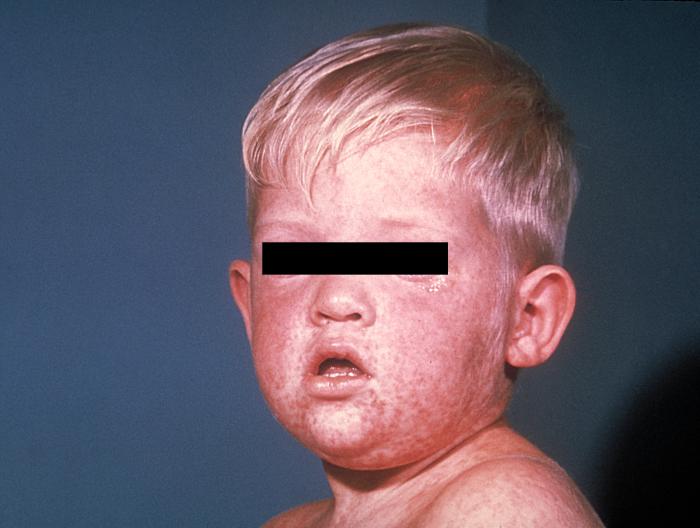 Diphtheria
Measles (Rubeola)
Meningitis (bacterial)
Pertussis (Whooping Cough)
Poliomyelitis
Rubella (German Measles)
Tuberculosis
This Photo by Unknown Author is licensed under CC BY-SA
TITLE 173 Chapters 1 & 3
[Speaker Notes: Chapter 1 of Title 173 has a comprehensive list of communicable diseases that require mandatory reporting. Most of the diseases listed will be reported by labs performing the test and physician offices or other healthcare entities.]
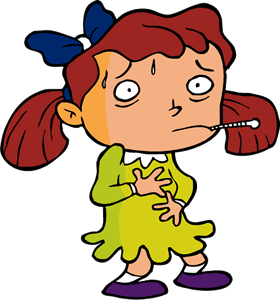 TITLE 173: 3-003 Exclusions From School
Title 173 (nebraska.gov)
IMMUNIZATION STANDARDS
Each student must be protected by immunization against the following diseases, unless otherwise exempted from this requirement under the provisions of 173 NAC 3-010:
[Speaker Notes: It will be important to be able to access which students are not up to date on immunizations if and when an outbreak is detected.]
Case Studies
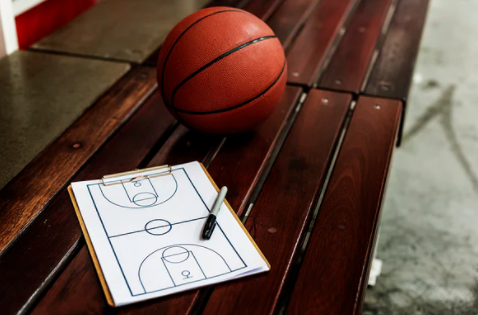 Case Study #1 
The school basketball coach inquires of the school nurse and absentee officer, “is something is going around?” 
He has been notified that four team members have called out sick with the stomach flu and the big game is tonight.  
Records indicate that 6 students are absent from school related to gastrointestinal complaints.
5 of the 6 absent students are on the basketball team.
Coach groans, “I told my wife that the spaghetti sauce at the team meal last night tasted ‘off’.”

Are you going to report to your local health department?
[Speaker Notes: School population is 300. School absenteeism reports indicate that it is reasonably expected for 2-3% of students to call in with gastrointestinal complaints weekly.]
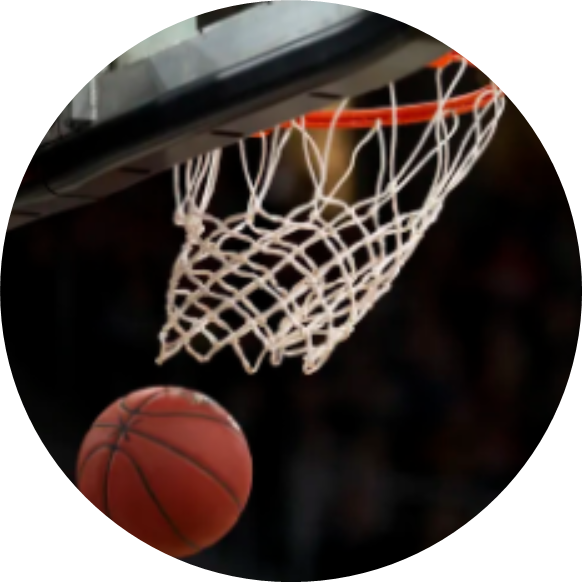 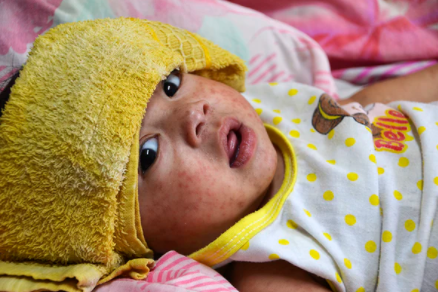 Case Study #2

Parent of a pre-K student calls to notify school that physician has diagnosed child with Measles.
Child missed class the prior two days for reported fever and cold like symptoms.
The absentee officer recognizes Measles as a reportable illness and the call triggers her to involve others in the situation immediately.
Child’s teacher notes that the child missed a full week of class two weeks ago when traveling “out of state” with her family.
School nurse quickly recognizes this child as one of 6 non-vaccinated students in the school. Child has a religious exemption.
Pre-K classroom is in the elementary school building (Pre-K through 4th grade).
[Speaker Notes: Highly contagious. Incubation period 10-15 days. Clinical Presentation: Fever, dry cough, conjunctivitis, runny nose, sneezing, reddish-brown skin rash starts at head and spreads to whole body, lethargic, loss of appetite, watery eyes, photophobia, generalized body aches.
Does school have a way to identify (vaccinated) students with compromised immune symptoms?
Post exposure vaccine within 72 hours or immune globulin within 6 days when available.
? Similar recommendations for varicella case?]
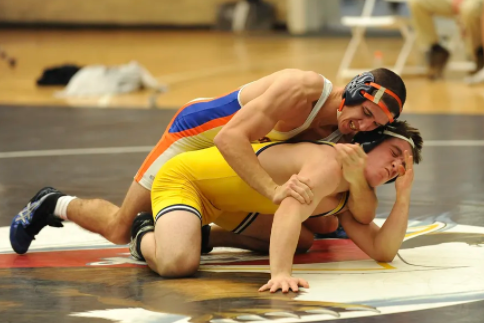 Case Study #3
Junior wrestler reports to the nurse’s office with complaints of a spider bite near his right axilla.
He reports that at least two other teammates also have had spider bites and his mom wants to make sure the wrestling room is exterminated as soon as possible.
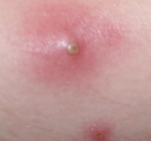 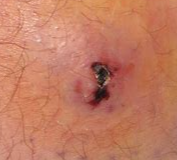 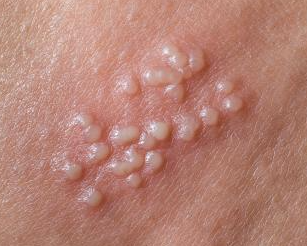 Which one is the Spider Bite?
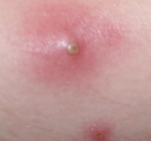 1. MRSA




2. Brown Recluse




3. Herpes Gladiatorum
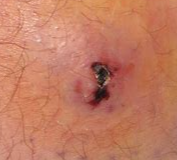 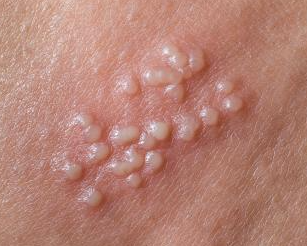 [Speaker Notes: Similar case study for herpes gladiatorum. Clinical presentation: fever (especially during first episode), swollen lymph nodes, sore throat, tingling feeling on the skin, cluster (usually more than one) of clear, fluid-filled blisters]
Case Study #4

2nd grade student was absent from school for one week approximately 2 months ago due to influenza like illness (cough, body aches and fever). 

The student has continued to have chronic cough for greater than two months. Teacher has promoted respiratory hygiene and covering the cough with good compliance. 

Child starts crying at school after a coughing episode that produced bloody sputum. She is sent to the school nurse’s office. School recommends that the parents take the child to her primary care provider related to symptoms, including increased fatigue and decreased endurance in class and activities.
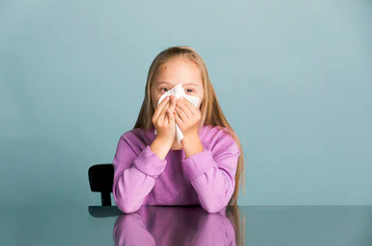 [Speaker Notes: Physician investigation of case, includes suspect chest xray. Assessment of recent travel indicates that the mother and children spent 6 weeks in Brazil visiting family two summers (18 mos) ago.]
[Speaker Notes: Comment here about the likeilhood of transmission of similar mechanism illnesses]
Request An ICAR (Infection Control Assessment Risk)
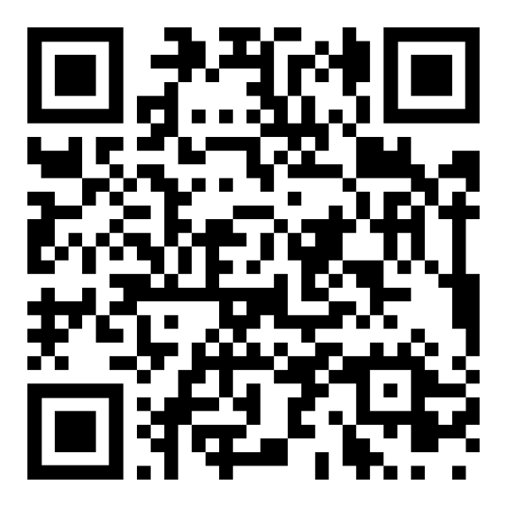